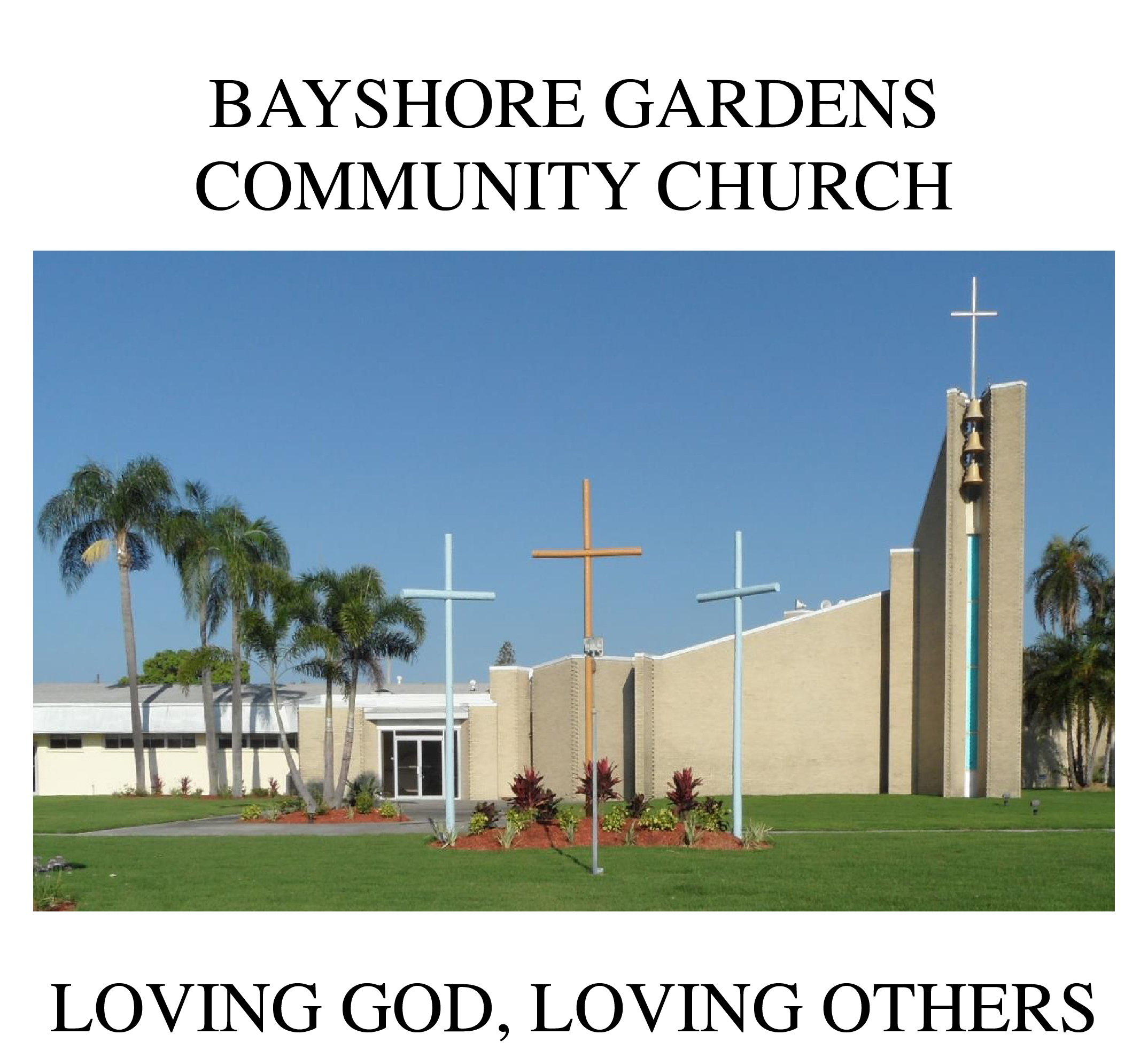 To all who are spiritually weary and seek rest; to all who are sad and long for comfort; to all who struggle and desire victory; to all who sin and need a Savior; to all who are strangers and want friendship; to all who hunger and thirst for something real and lasting; and to all who come here, this church opens wide her doors and offers welcome in the name of the Lord Jesus Christ
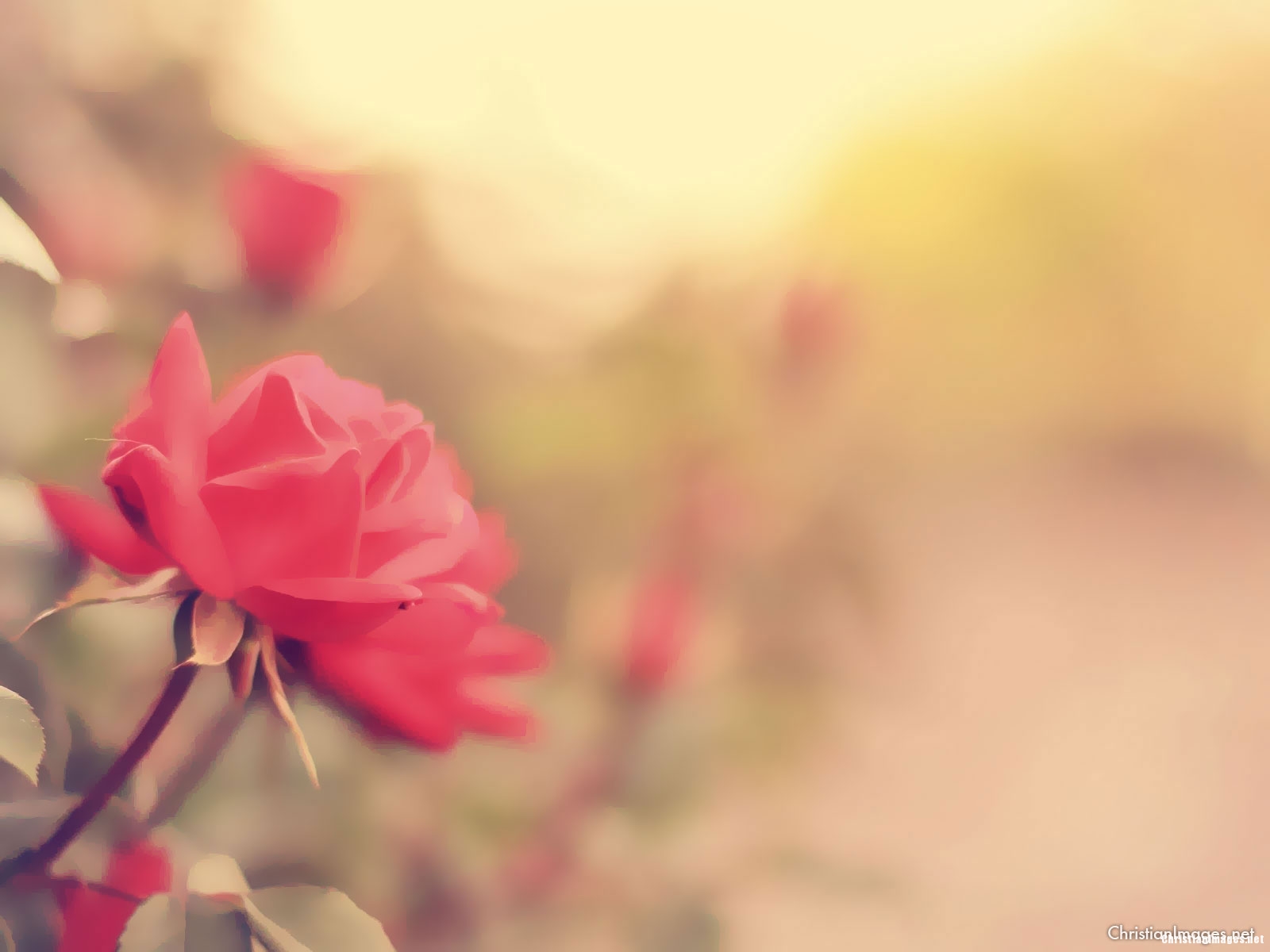 Please Silence Cell Phones At This Time
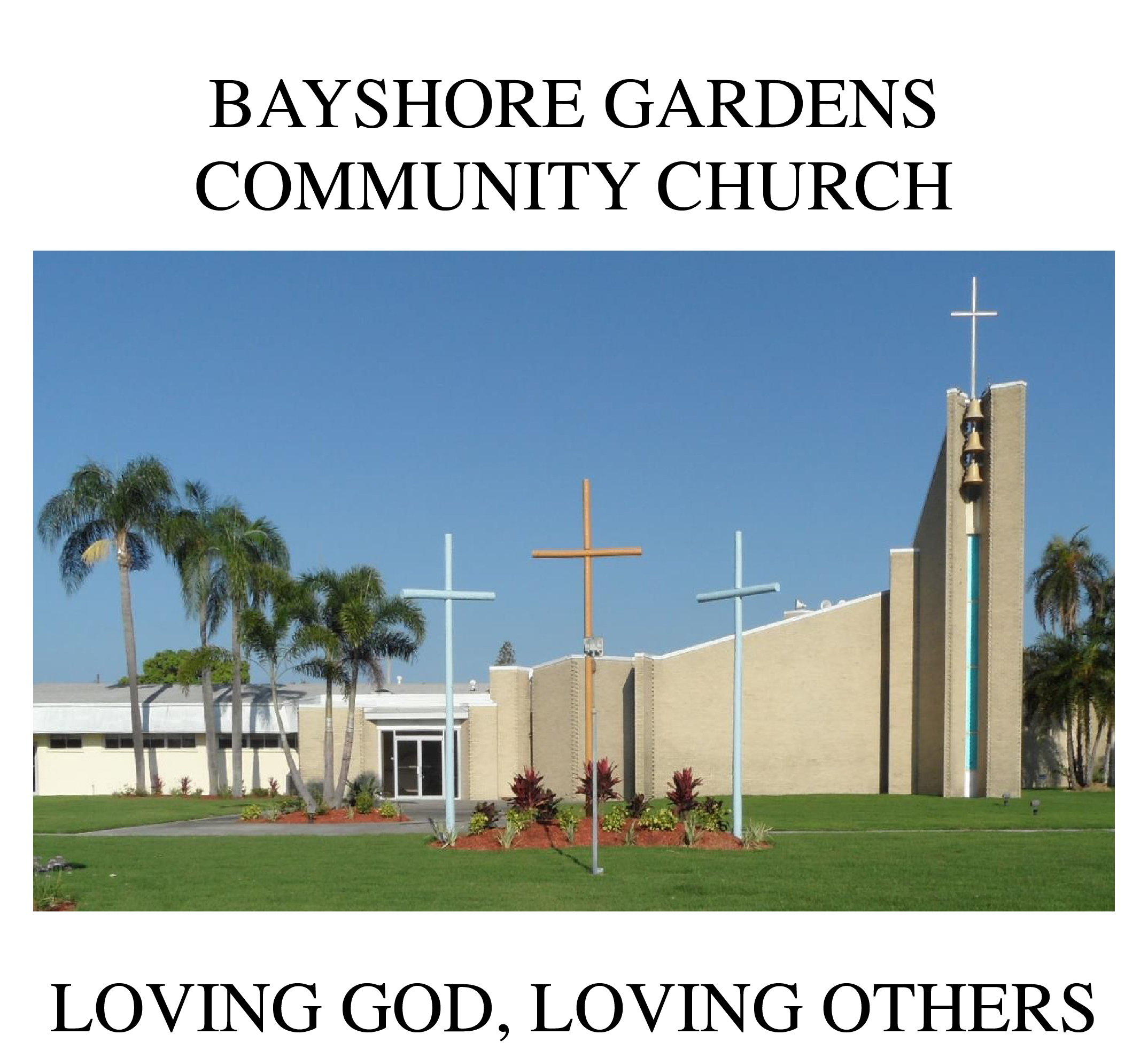 Leaning on the Everlasting ArmsHymn # 575
Leaning, leaningsafe an secure from all alarms,Leaning, leaningleaning on the everlasting arms
What a fellowship,what a joy divine,Leaning on the everlasting arms.What a blessednesswhat a peace is mine,Leaning on the everlasting arms.
Leaning, leaningsafe an secure from all alarms,Leaning, leaningleaning on the everlasting arms
O how sweet to walkin the pilgrim way,leaning on the everlasting arms.O how bright the pathgrows from day to day,leaning on the everlasting arms.
Leaning, leaningsafe an secure from all alarms,Leaning, leaningleaning on the everlasting arms
What have I to dread,what have I to fear,leaning on the everlasting arms?I have blessed peacewith my Lord so near,leaning on the everlasting arms.
Leaning, leaningsafe an secure from all alarms,Leaning, leaningleaning on the everlasting arms
WELCOME
Ordination and InstallationCHUCK FRANK: ELDERDONNA BROWN: DEACONMARV ELLIS: DEACON
Call To Worship (fromPsalm 67:1 ff)  Deacon David Smukala, Liturgist
Reader: May God be gracious to us and bless us and make His face to shine upon us, that Your way may be known on earth, Your saving power among all nations.
People:Let the peoples praise You, O God; let all the peoples praise You!
Reader: Let the nations be glad and sing for joy, for You judge the peoples with equity and guide the nations upon earth.
People:Let the peoples praise You, O God;  let all the peoples praise You!
Prayer of Adoration
ALL:Almighty Lord God,You gave Your Son, Jesus Christ, to be the light of the world:We praise and magnify Your holy name that in HimYou have revealed the wonder of Your saving love to all people.
ALL:With those of old who brought their tribute to His feet, confessing Him as King of heaven and earth,we now present the worship of our grateful hearts,
ALL:asking You to give us grace to give ourselves to You, through the same Jesus Christ, our Lord. Amen.
CHOIR“Amen”
Prayer of Confession
ALL:“Forgiving and Restoring God, how quickly I belittle others with my thoughts, insult with my words, hate with gestures, and kill with a look.
ALL:Take a gospel axe to the root of all my hostility, and by the power of your Spirit grow me to be patient, peace-loving, gentle, merciful, and friendly, doing good to my neighbors and enemies alike. Amen."
A moment for meditation and silent confession
Words of Assurance and Pardon of the Gospel (1 John 1.5-7)                                                                                                     Elder Roy Palk, Liturgist
Liturgist: This is the message we have heard from Him and proclaim to you, that God is light, and in Him is no darkness at all. If we say we have fellowship with Him while we walk in darkness, we lie and do not practice the truth.
Liturgist: But if we walk in the light, as He is in the light, we have fellowship with one another, and the blood of Jesus His Son cleanses us from all sin.
In The GardenHymn 635
I come to the garden alone,While the dew is still on the roses;And the voice I hear,falling on my ear, The Son of God discloses
And He walks with me,and He talks with me, And He tells me I am His own,And the joy we share as we tarry thereNone other has ever known.
He speaks, and the sound of His voiceIs so sweet the birds hush their singing;And the melody that He gave to meWithin my heart is ringing.
And He walks with me,and He talks with me, And He tells me I am His own,And the joy we share as we tarry thereNone other has ever known.
I’d stay in the garden with HimTho’ the night around me be falling;But he bids me goThrough the voice of woe;His voice to me is calling.
And He walks with me,and He talks with me, And He tells me I am His own,And the joy we share as we tarry thereNone other has ever known.
Teaching Moment“Marriage Encounter” Pastor Dustin
OFFERTORY
Offsite contributions can be made via Tithely.comthe instructions are on our website bayshoregardenscommunitychurch.comor checks can be mailed to6228 26th street westBradenton FL 34207
The Lord’s Prayer

OUR FATHER, WHO ART IN HEAVEN,
HALLOWED BE THY NAME.
THY KINGDOM COME, THY WILL BE DONE, 
ON EARTH AS IT IS IN HEAVEN.
GIVE US THIS DAY OUR DAILY BREAD,
AND FORGIVE US OUR DEBTS AS WE FORGIVE OUR DEBTORS;
AND LEAD US NOT INTO TEMPTATION 
BUT DELIVER US FROM EVIL.
FOR THINE IS THE KINGDOM,
AND THE POWER, AND THE GLORY FOREVER
AMEN
THE PASTORAL BENEDICTION

God has a plan for you and,
you are EXACTLY where God wants you to be.
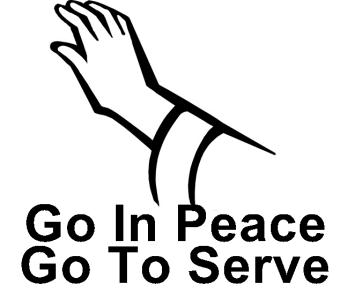